How To Easily Request the Aculist Reports You Want
Michelle Ronco
408-642-6970
michelleronco@aculist.com
Step 1
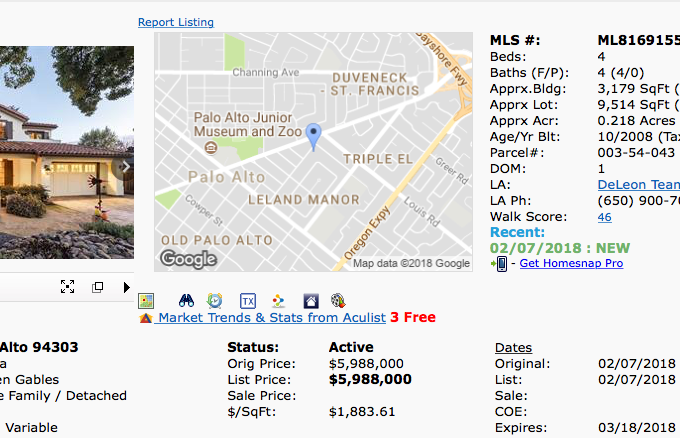 Matrix Property Detail Page
Agent Full Display
Listings in San Mateo, Santa Clara, Santa Cruz, Monterey and San Benito Counties
Aculist link in Matrix
Aculist © 2018
2
Numbers Nerd in Matrix
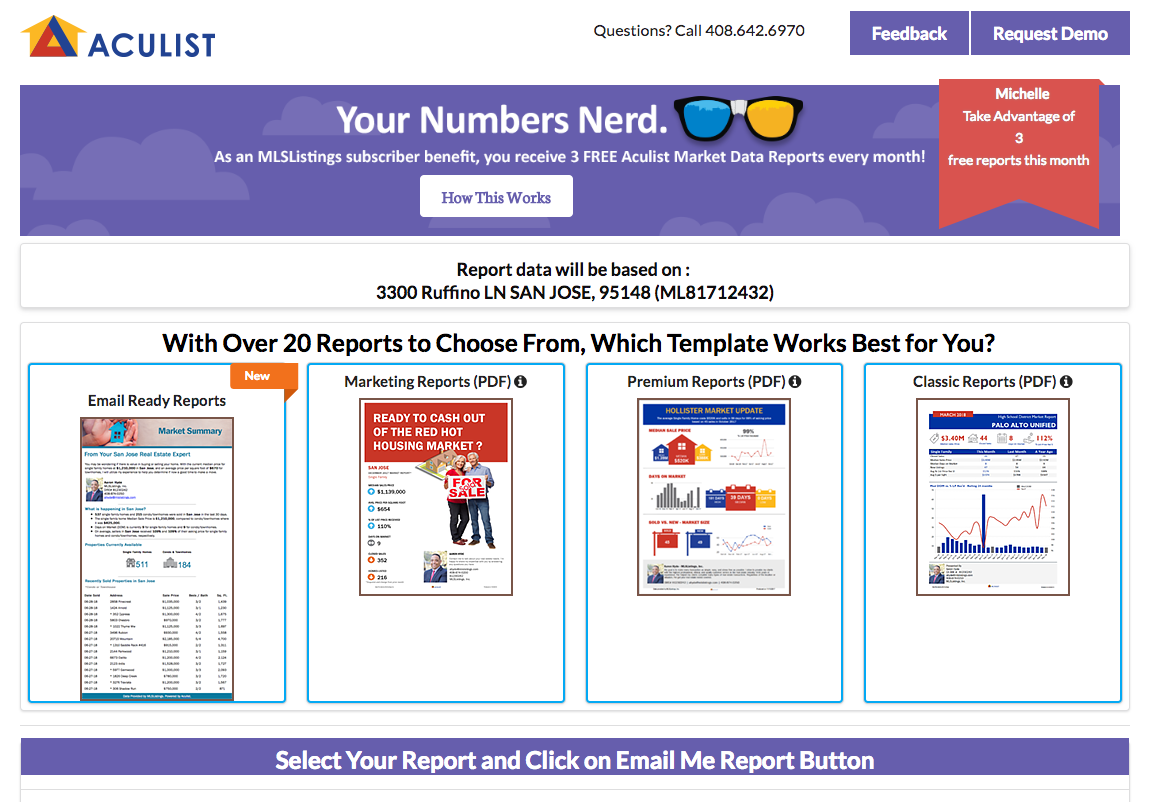 Free reports
Aculist © 2018
3
Numbers Nerd in Matrix
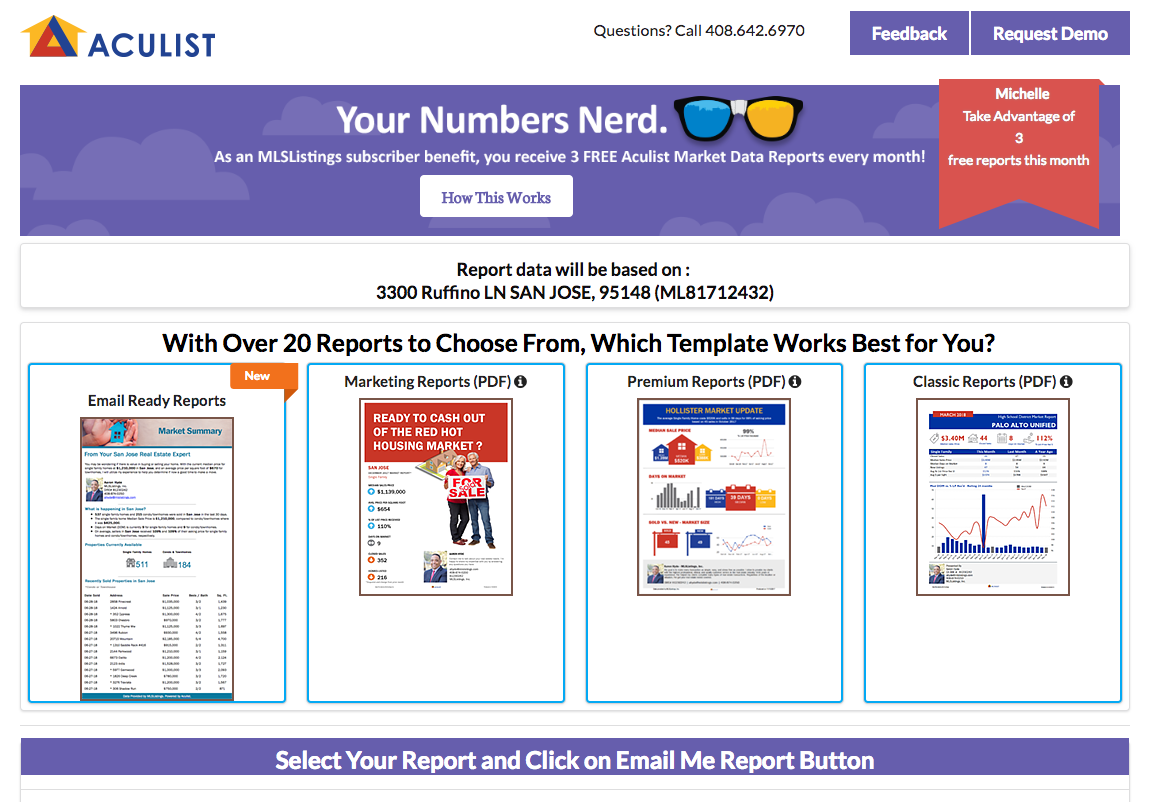 * The property you selected in Matrix will be the foundation for the data that is provided.
A city report: San Jose
A MLS Area report: Evergreen
A ZIP code report: 95148
Aculist © 2018
4
Step 2
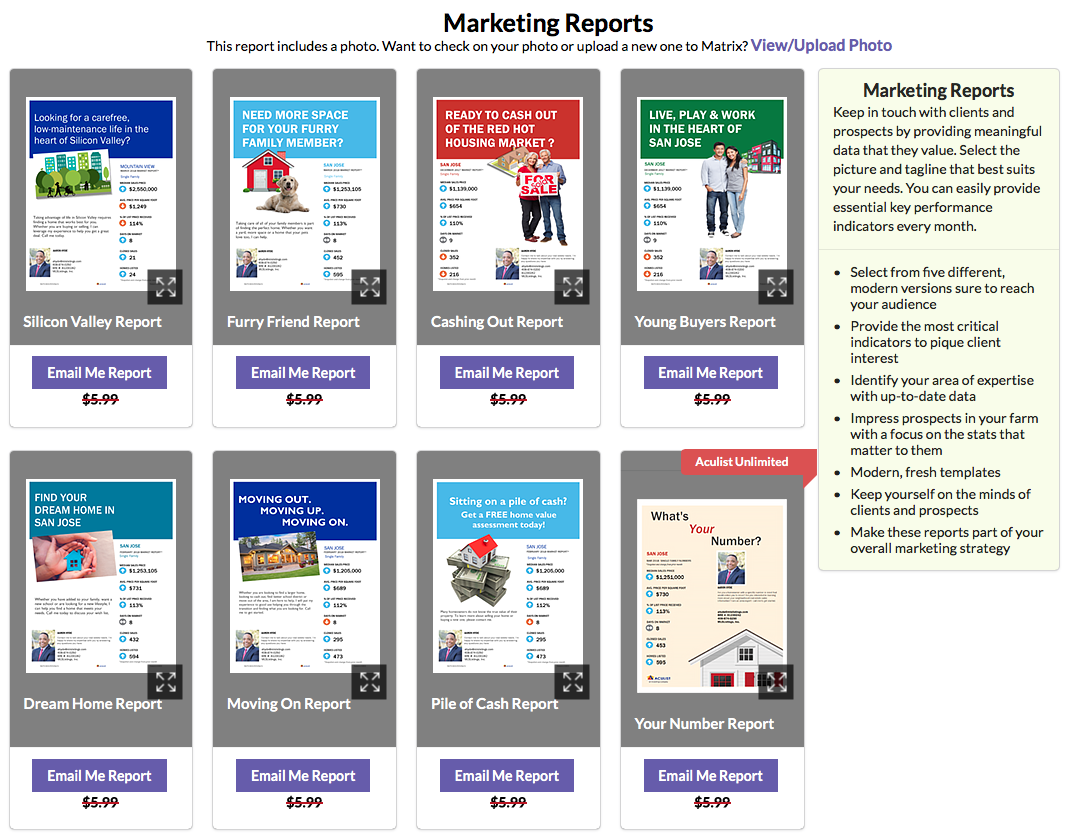 1. Select a report
Note: You have already selected a listing.
Aculist © 2018
5
Step 3 – Choos an Email Ready Report
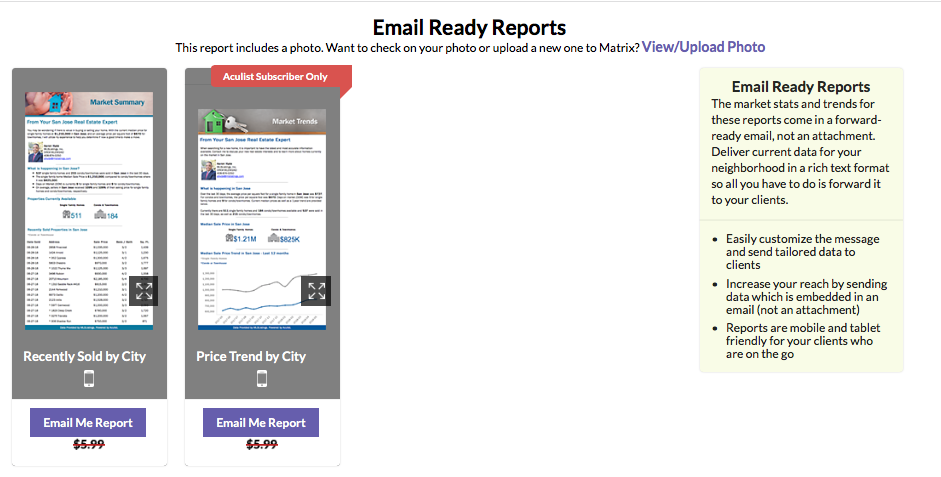 Request an Email Ready
Report
Aculist © 2018
6
Step 3 – Choose a Marketing Report
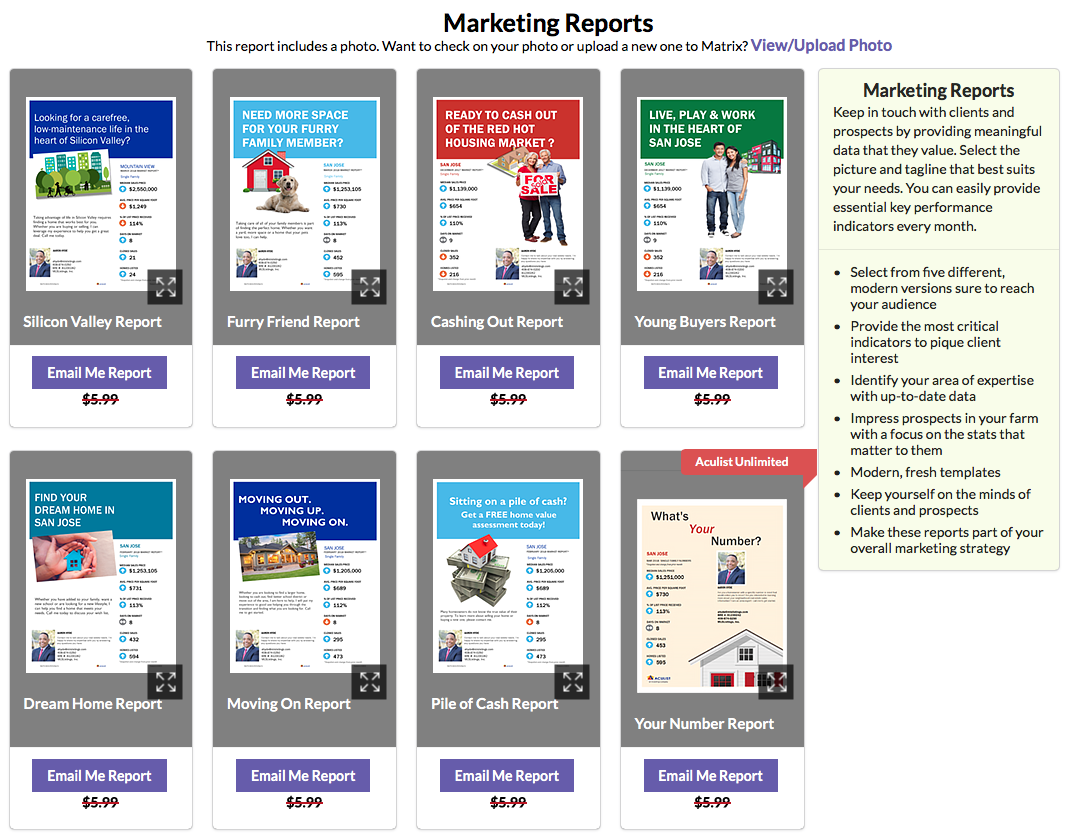 Request a Marketing Report
* Aculist Unlimited reports are for Aculist Subscribers.
Aculist © 2018
7
Step 3 – Choose a Premium Report
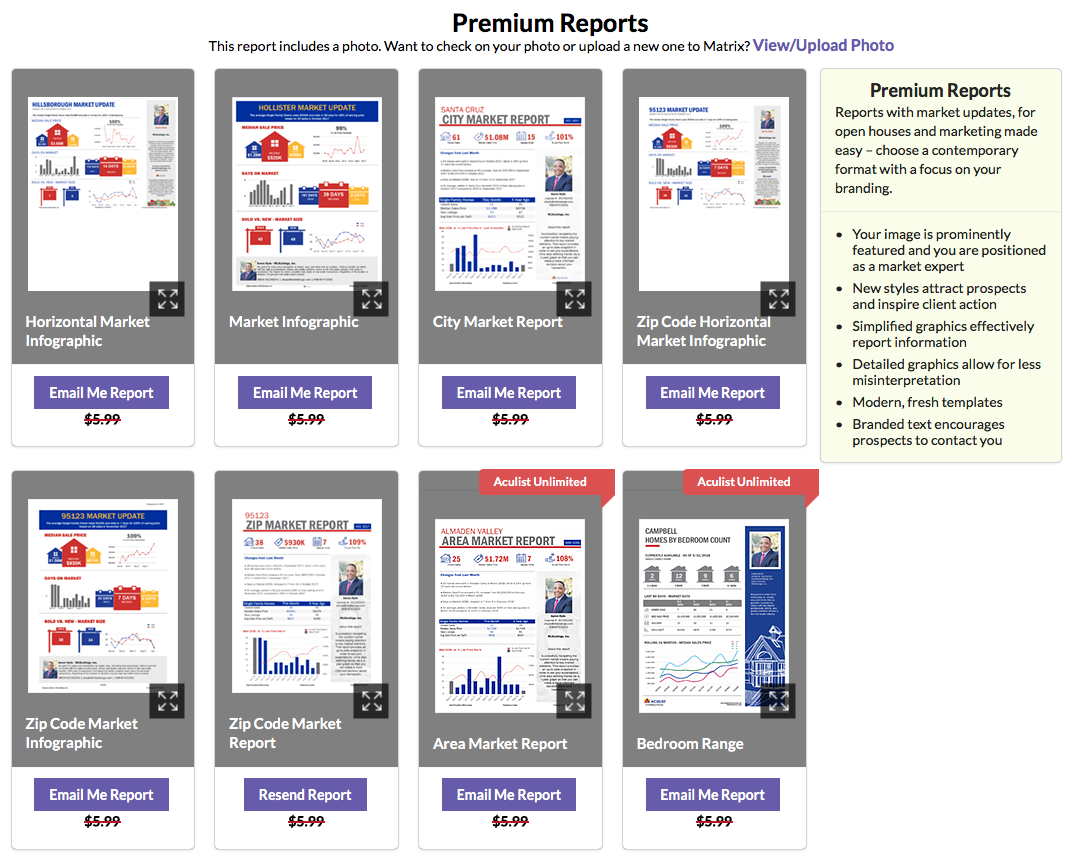 Request a Premium Report
* Aculist Unlimited reports are for Aculist Subscribers.
Aculist © 2018
8
Step 3 – (or) Choose a Classic Report
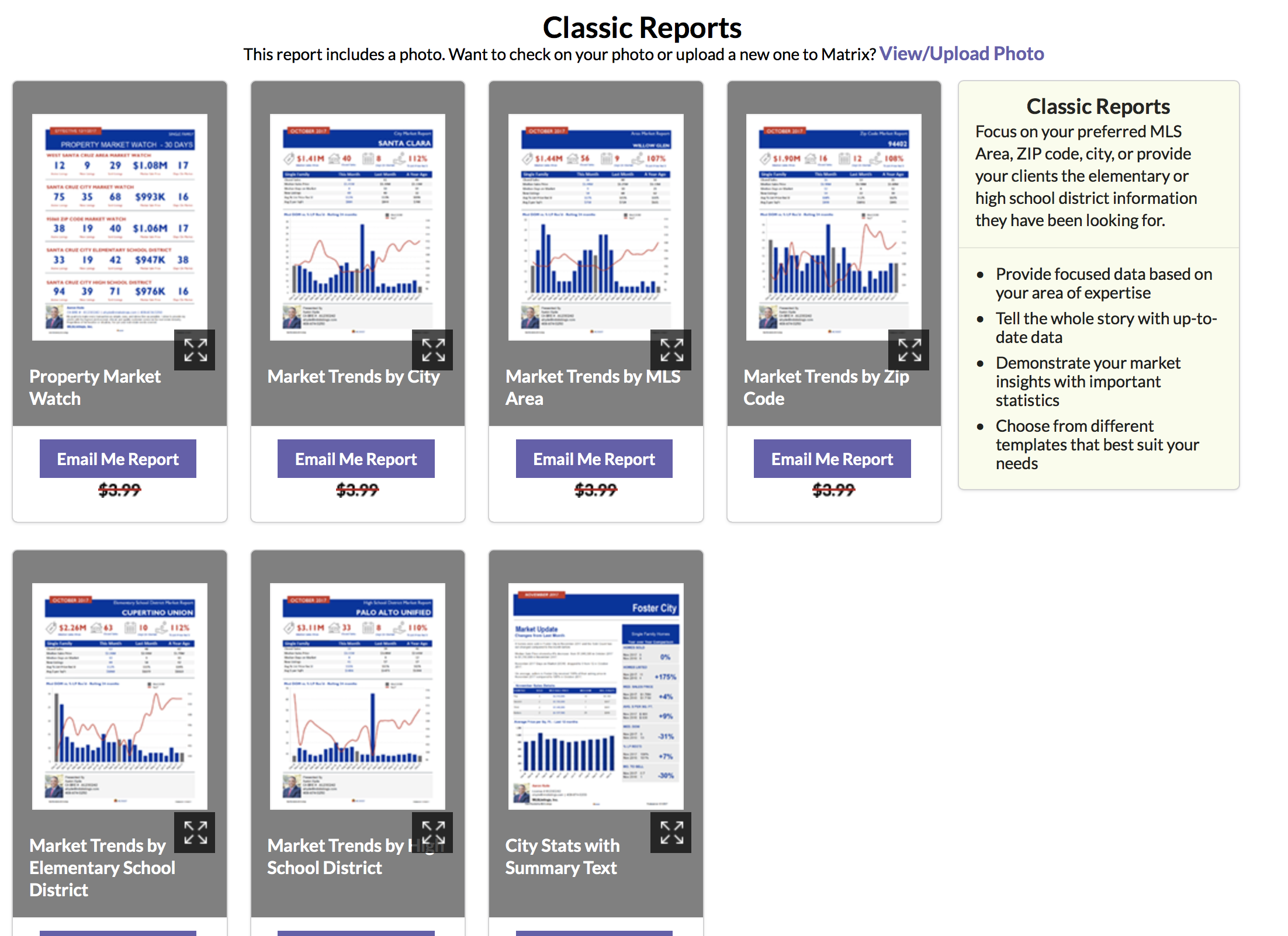 Request a Classic
Report
Aculist © 2018
9
Questions?
Do you have any suggestions or questions for our team?
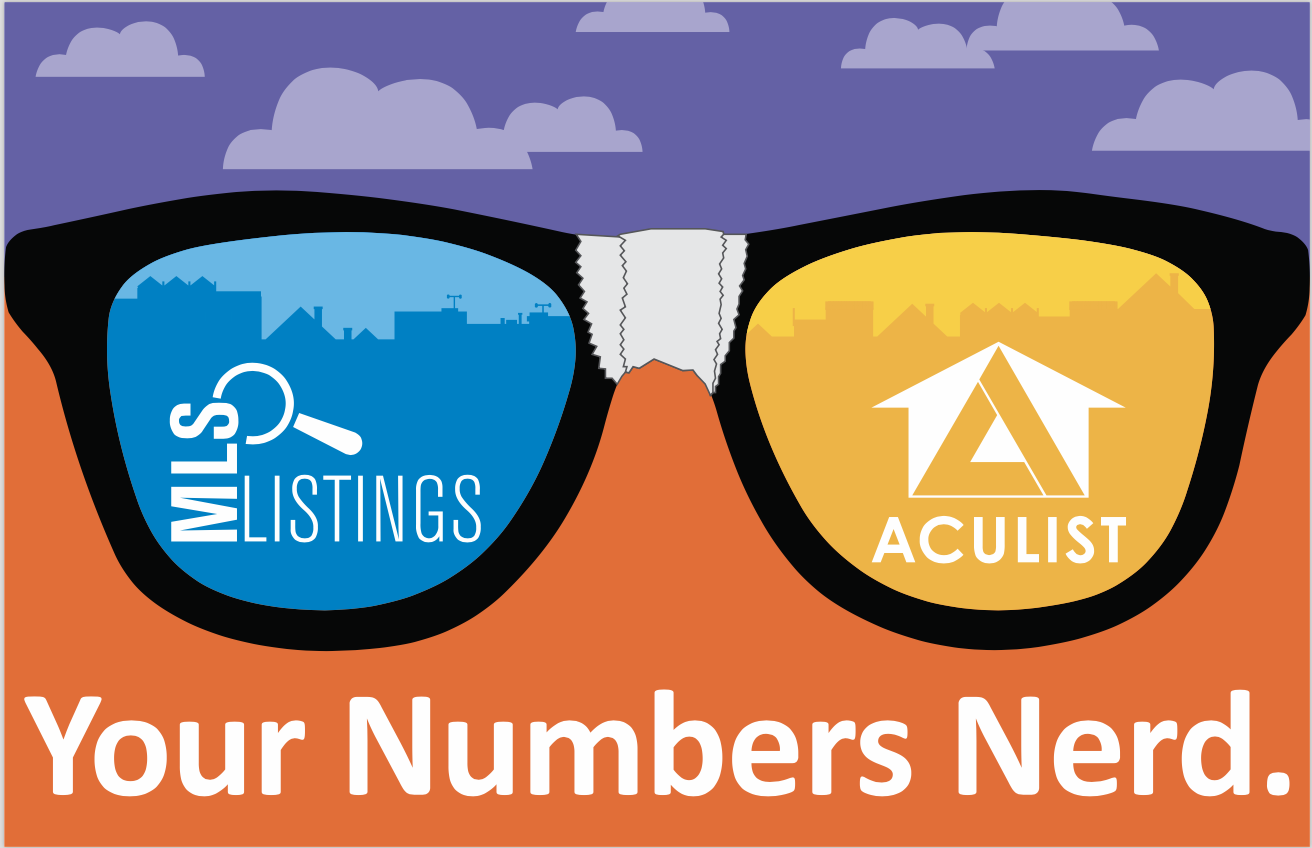 Michelle Ronco
michelleronco@aculist.com
408-642-6970
10
Aculist © 2018
Thank You